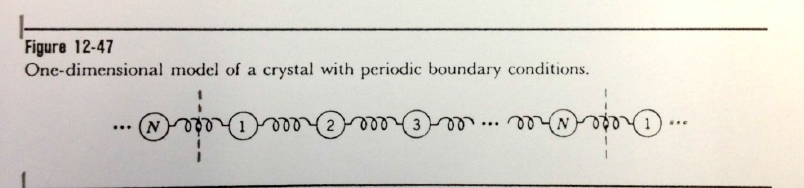 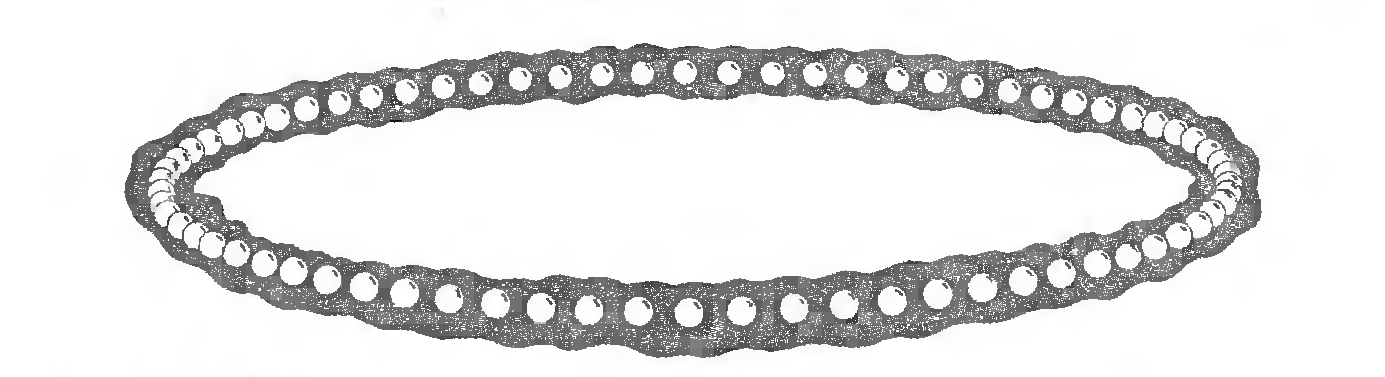 N
1
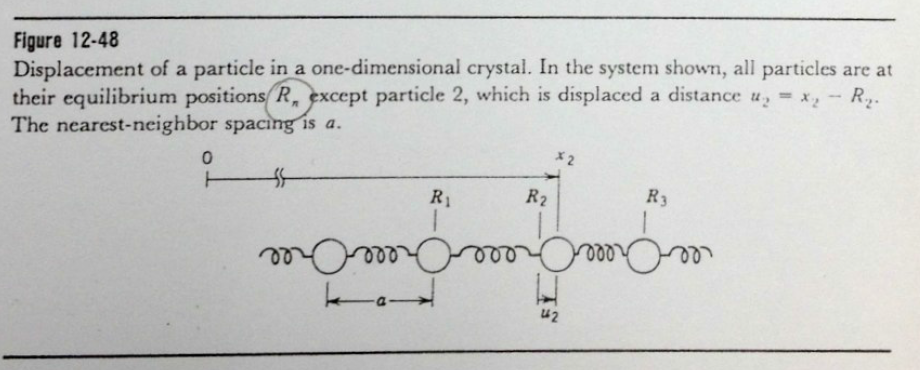 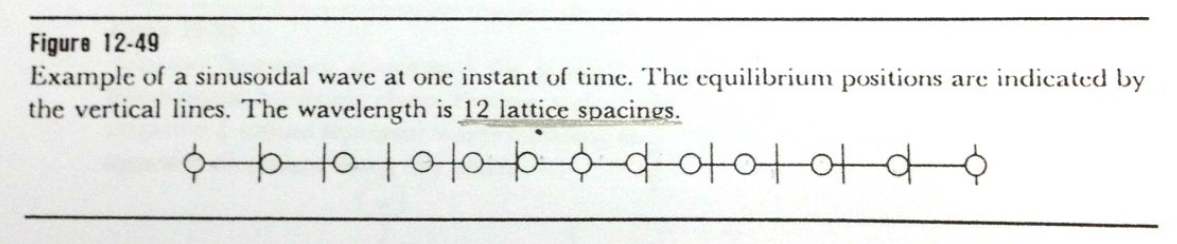 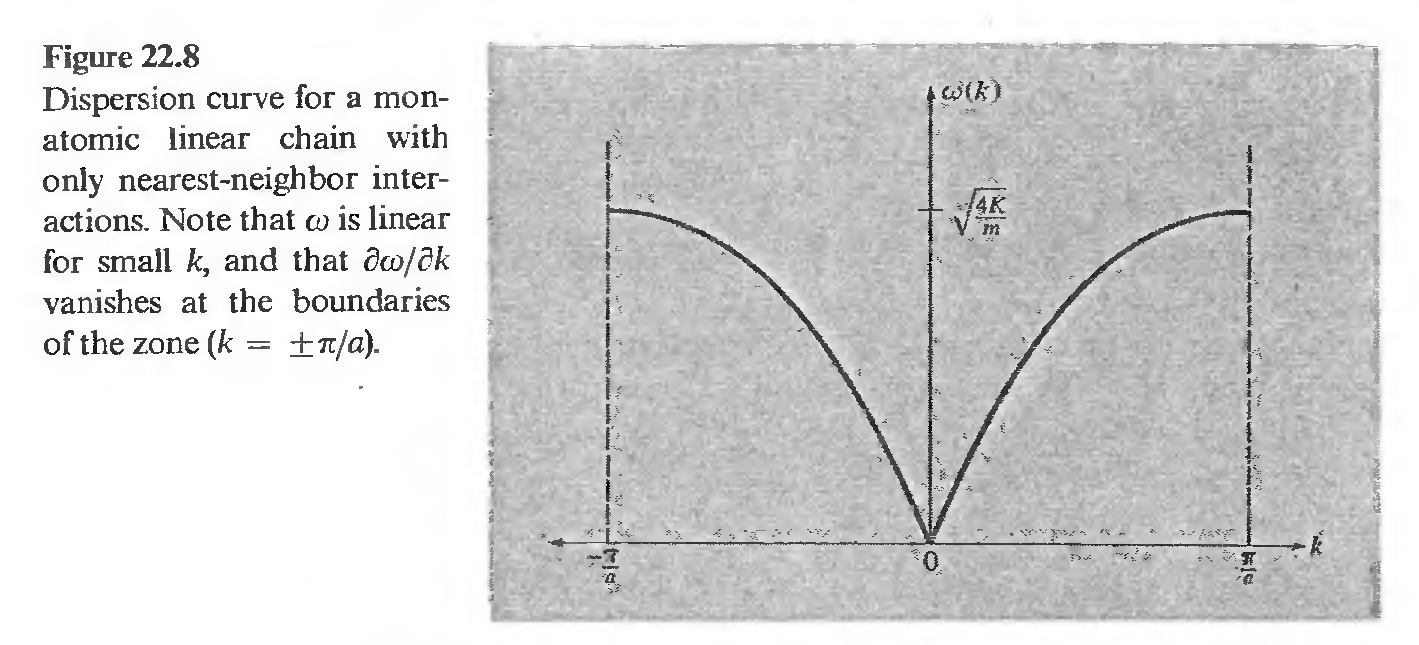